Модель выявления побочных эффектов после вакцинации
Принятие  решений

 Комитет фармации МЗ РК

Контакты: 
Тел.:  +7 (7172) 74-37-23,              
e-mail: minzdravsoc@mzsr.gov.kz
Адрес: г. Астана, ул. Орынбор 8, Дом Министерств
Распространение информации







Печатные издания







Интернет 
(социальные сети)








Международные 
организации
пациент
Активное выявление побочных действий лекарственных средств, в т.ч. вакцин позволит обеспечить безопасность пациентов!
При возникновении побочного действия на 
вакцину заполняется желтая карта
(может быть заполнена пациентом 
и/или мед. работником)









Требуйте в 
мед. организациях!


приказ № 421 «Правила проведения фармаконадзора лекарственных средств»
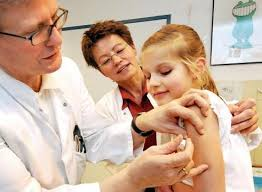 Аккумулирование информации
 
База данных 








НЦЭЛС

Контакты: 
тел.: 8-(727) 273-44-66 ; факс: 8-(727) 273-63-80,     е-mail: farm@dari.kz
Адрес: 050004, г. Алматы, 
пр. Абылай хана, 63
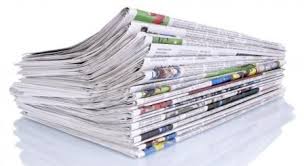 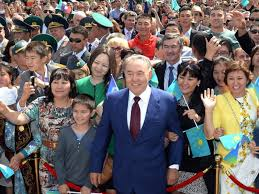 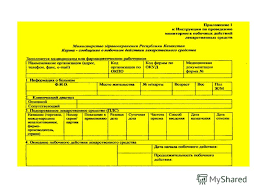 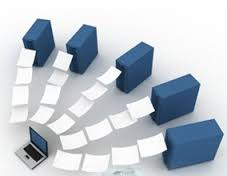 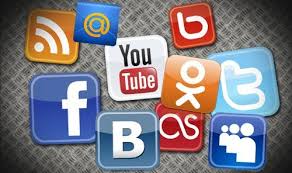 Медицинская организация
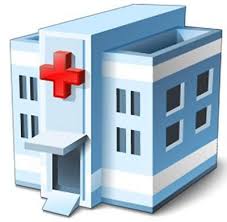 Сбор и анализ информации

Национальный центр экспертизы лекарственных средств, изделий медицинского назначения и медицинской техники 
(далее – НЦЭЛС)
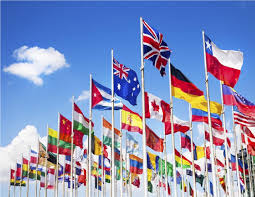 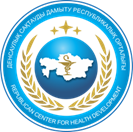 Модель выявления побочных эффектов после вакцинации
Комитет фармации МЗ РК
Контакты:
Решения
В случае возникновения побочных действий от лекарственных средств:
ограничение в применении лекарственного препарата (в т.ч. вакцины);
приостановление маркетинга;
внесение изменений в инструкцию по медицинскому применению;
отзыв с рынка, запрещение производства, дистрибуции и применения препарата в нашей республике.
Желтая карта – это карта-сообщение о побочном действии, серьезном побочном действии и отсутствии эффективности  лекарственного средства, в т.ч. вакцины
Комитет фармации МЗ РК
 
Тел.: +7 (7172) 74-37-23,              
e-mail: minzdravsoc@mzsr.gov.kz
Адрес: г. Астана, ул. Орынбор 8, Дом Министерств
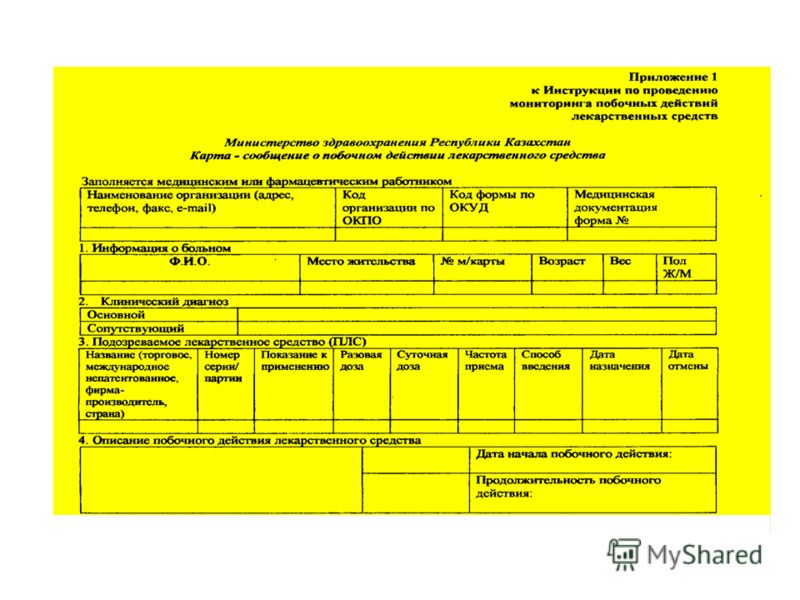 РГП на ПХВ  НЦЭЛС МЗ РК

Тел.: 8-(727) 273-44-66 ; 
факс: 8-(727) 273-63-80,     
е-mail: farm@dari.kz
Адрес: 050004, г. Алматы, 
пр. Абылай хана, 63
РГП на ПХВ Республиканский центр развития здравоохранения
ел.: 700-950 добавочный 1008
г. Астана, ул. Орынбор 8, подъезд 18В
www.rcrz.kz
e-mail: 100@rcrz.kz